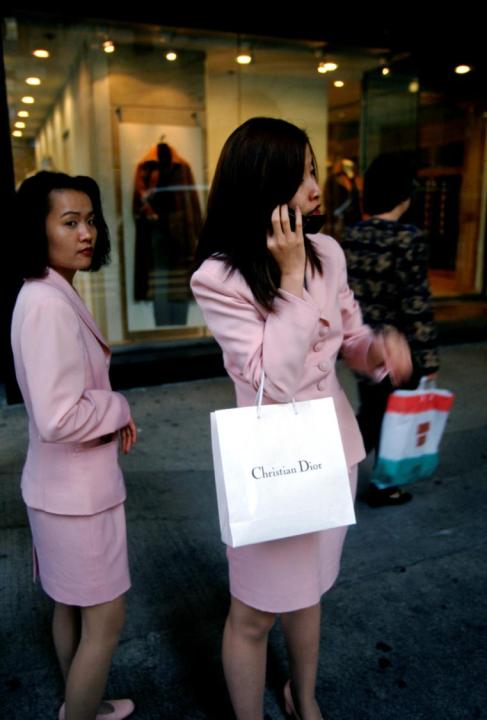 Paul Murray
Beyond Decadence 

Engaging the Sustainable Self

 

Paul Murray
Picture source: Panos Pictures and  Mark Henley
Our agenda
What influences sustainability?
our role as individuals?
The significance of personal core values
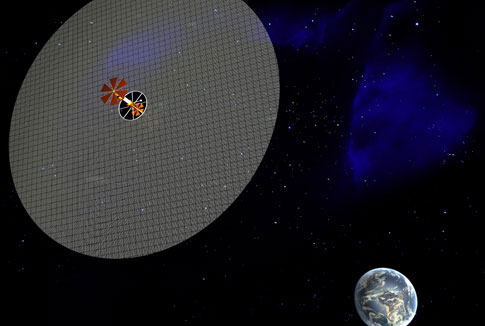 Paul Murray
Sustainability 

A technological problem?
Image: John Macneil ww.popsci.com/environment/article/2005-06/how-earth-scale-engineering-can-save-planet
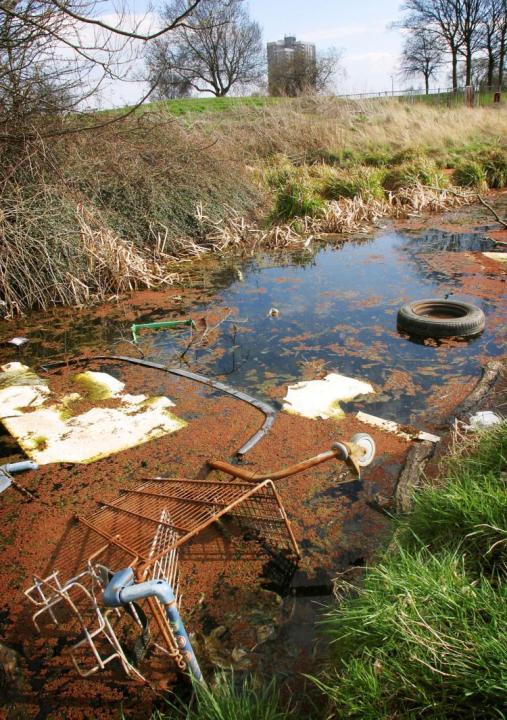 or a people problem?
© Panos Pictures and  Martin Chivers
Humanity’s Impact   

I = P x A x T

I = Impact; P = Population; A = Affluence*;                          T = Level of Technological Advance


* or decadence?

(Source: Ehrlich and Holdren 1972)
Population: rising fast
2008: 6.7 billion
Affluence: Rising fast
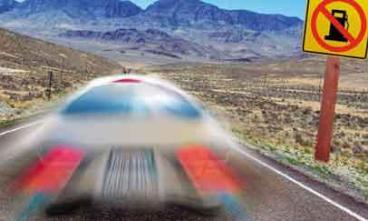 © Panos Pictures and  Martin Chivers
Technology: the solution?
Raises living standards?
Inspires us?
Reduces waste?
Reduces pollution?
Saves lives?
Improves mobility?
Creates jobs?
Improves efficiency?
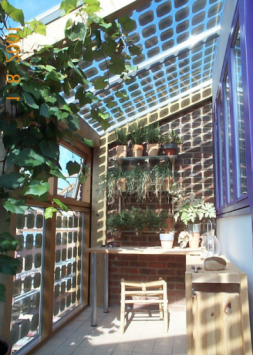 .
DUPONT:     reduced greenhouse gas emissions by 72% 1991-2007
 
DOW CHEMICALS:     22% energy efficiency gains between 1994-2004 and 2004; 25% more by 2015
Technology’s limits?
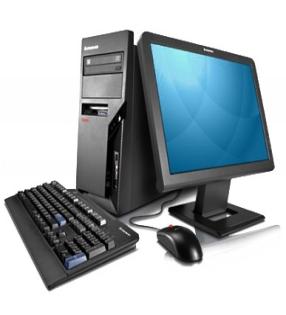 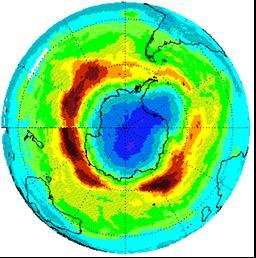 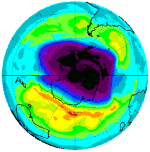 Life cycle impacts?
Unintended outcomes? http://earthobservatory.nasa.gov
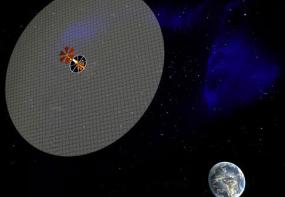 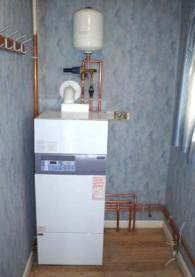 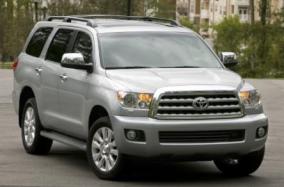 Distraction?
Poor take up?
Human frailty: Chernobyl
Source: Panos Pictures and Gerd Ludwig
© Panos Pictures and  Martin Chivers
BHOPAL
Values
Human Behaviour Matters
Technology has its role
Governments have their role
Businesses have their role
Institutions have their role
Communities have their role


People influence all the above
People’s actions matter
People’s values influence their behaviour
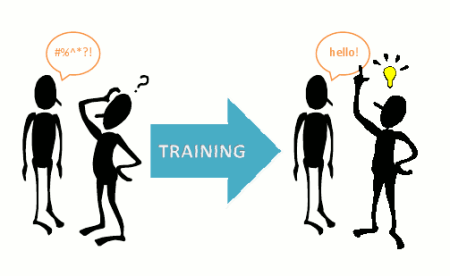 Behavioural influences
Engaging                                            The Sustainable Self
Changing the way we think: and act



Understanding: it’s not just up to others - institutions, governments, NGOs



YOU and ME: Personal Change  


Mobilising our values, attitudes, beliefs
Sustainability Training
Core Values
Heart of the training:                exploring core values
“I value most above other things ….”

1. .......................................................................................................................

2. .......................................................................................................................

3. .......................................................................................................................
Sustainability Values?
Exploring your values can be
inherited from ......?
learned from ........?
influenced by .......?
mobilised by ........?

Are these REALLY our core values?
Are they ‘should have’ values?
Do our actions align with our core values?
(When no one is looking)
Engaging our values
To cultivate positive attitudes                           Care; compassion; respect; openness




To cultivate empowering beliefs
To motivate learning
To motivate behaviours
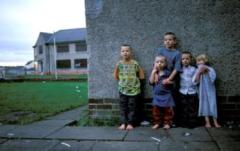 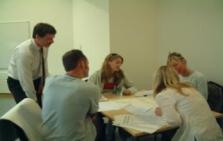 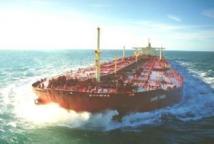 TO  OURSELVES
TO CHANGE
TO OTHERS
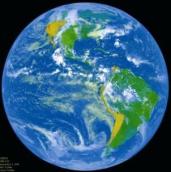 TO NATURE
© Univ Plymouth/ Fotoflite/ Panos Pictures and  Jez Coulson/NASA respectively
Engaging the Sustainable Self
Right Awareness
Right Values
Right Attitudes
Right Beliefs
Right Knowledge
Skilful means
Right Practise
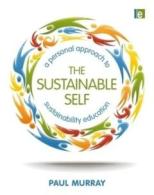 Engaging the Sustainable Self affects
What we do
How we feel
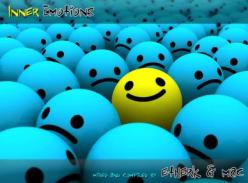 How we do
How we influence
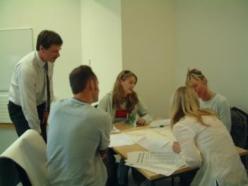 The Sustainable Self
Sustainability is as much about the individual as anything else
The Sustainable Self learns from the past, pays attention to the present and is concerned for the future
Sustainability starts where we sit
Engaging the Sustainable Self will promote personal, community and planetary wellbeing

..“The thought manifests the word; the word manifests the deed” 
(Thict Nah Hanh)

pmurray@plymouth.ac.uk
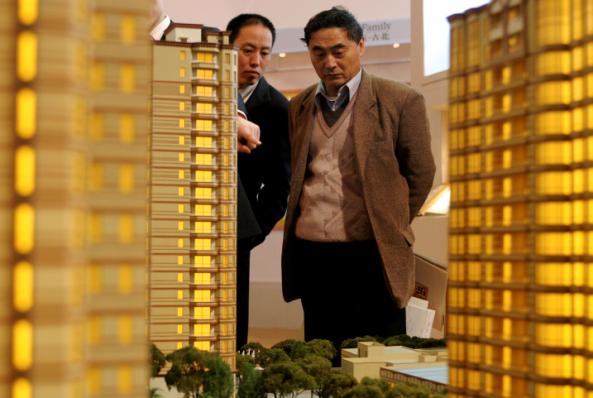 Human 
cause
© Panos Pictures and  Qilai Shan
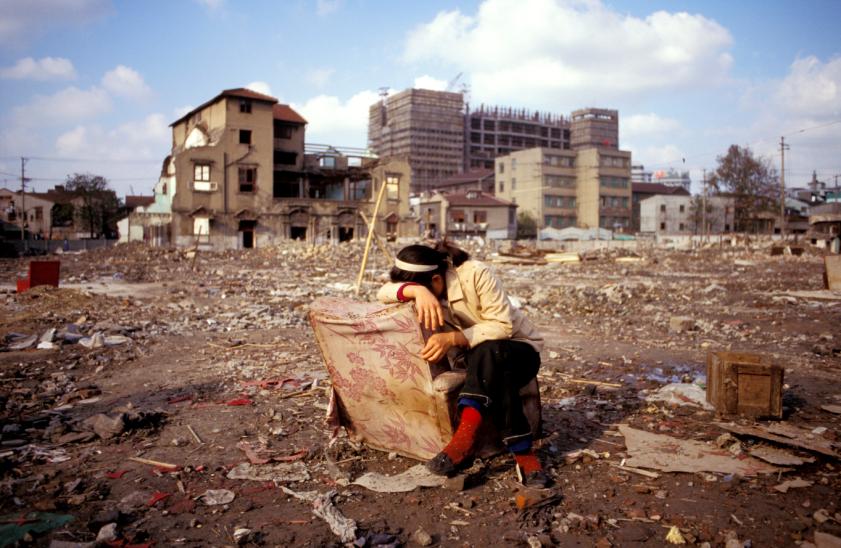 Human effect
© Panos Pictures and Mark Henley